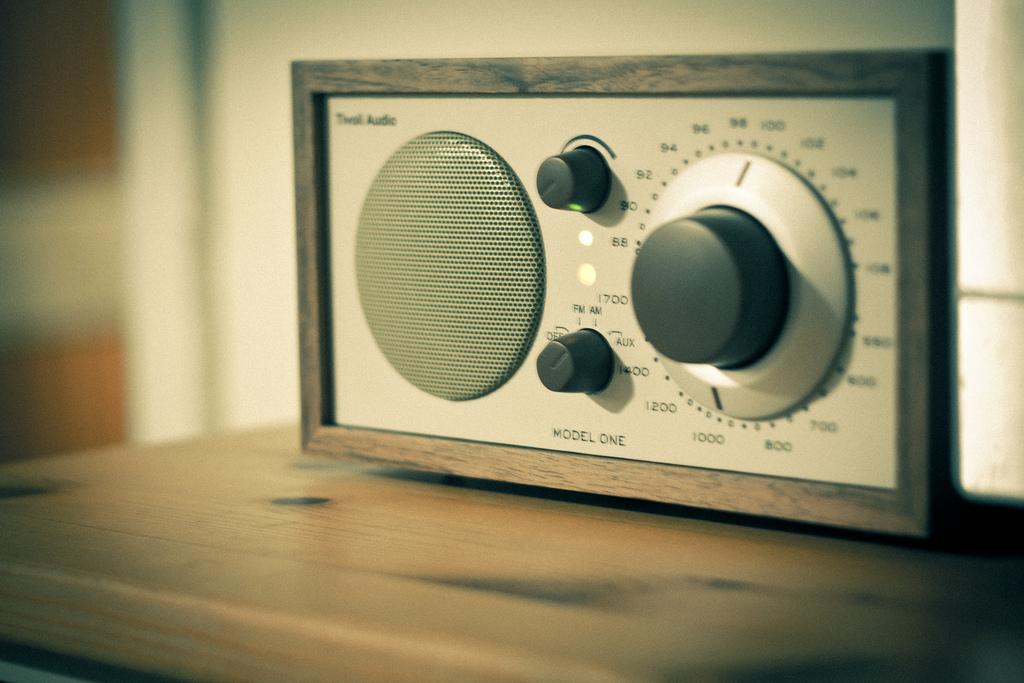 Personalised Radio
Matthew Shotton
BBC R&D
Matthew.Shotton@bbc.co.uk
Image: Johan Larsson
https://www.flickr.com/photos/johanl/6125230384
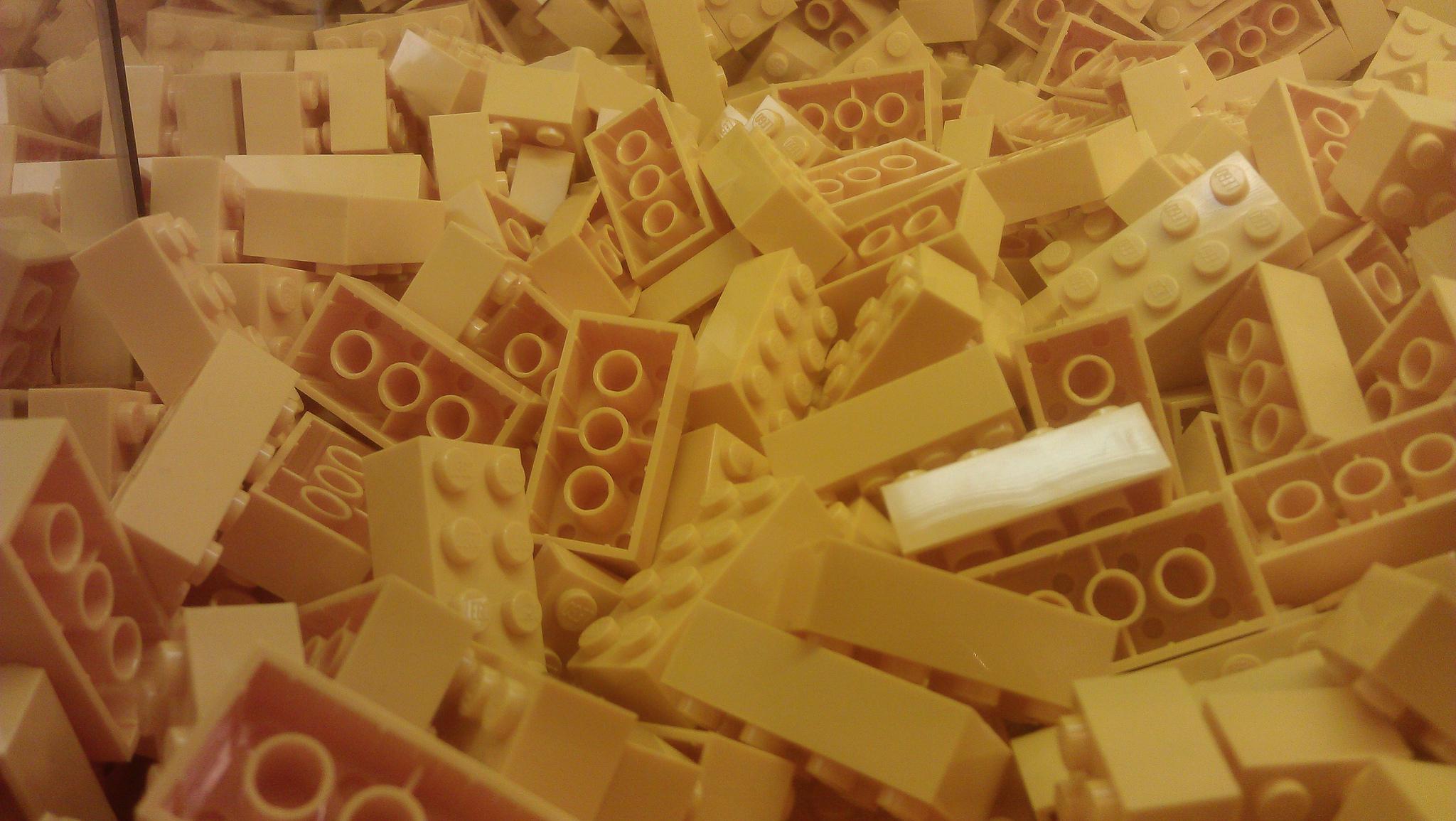 Object Based Broadcasting
Image: Paul Wilkinson
https://www.flickr.com/photos/eepaul/7396791752/in/photostream/
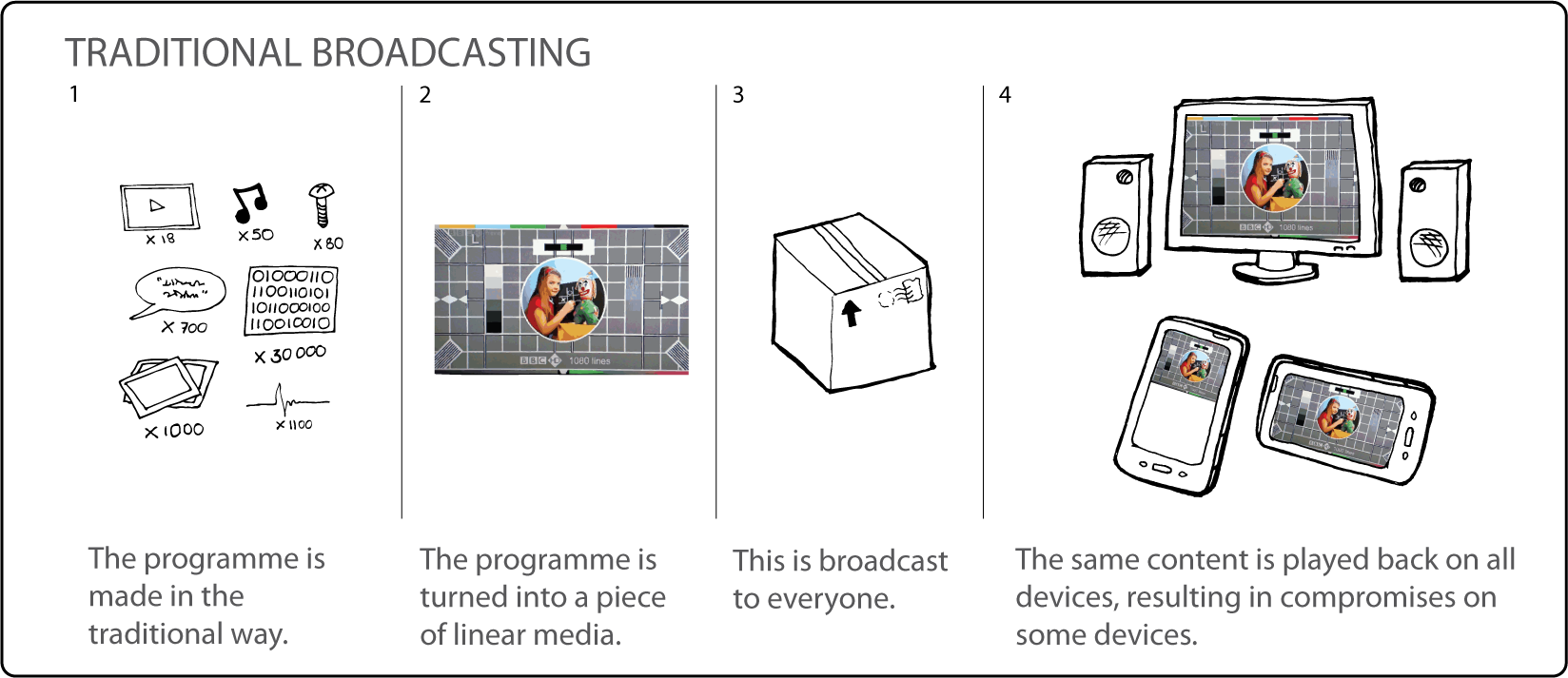 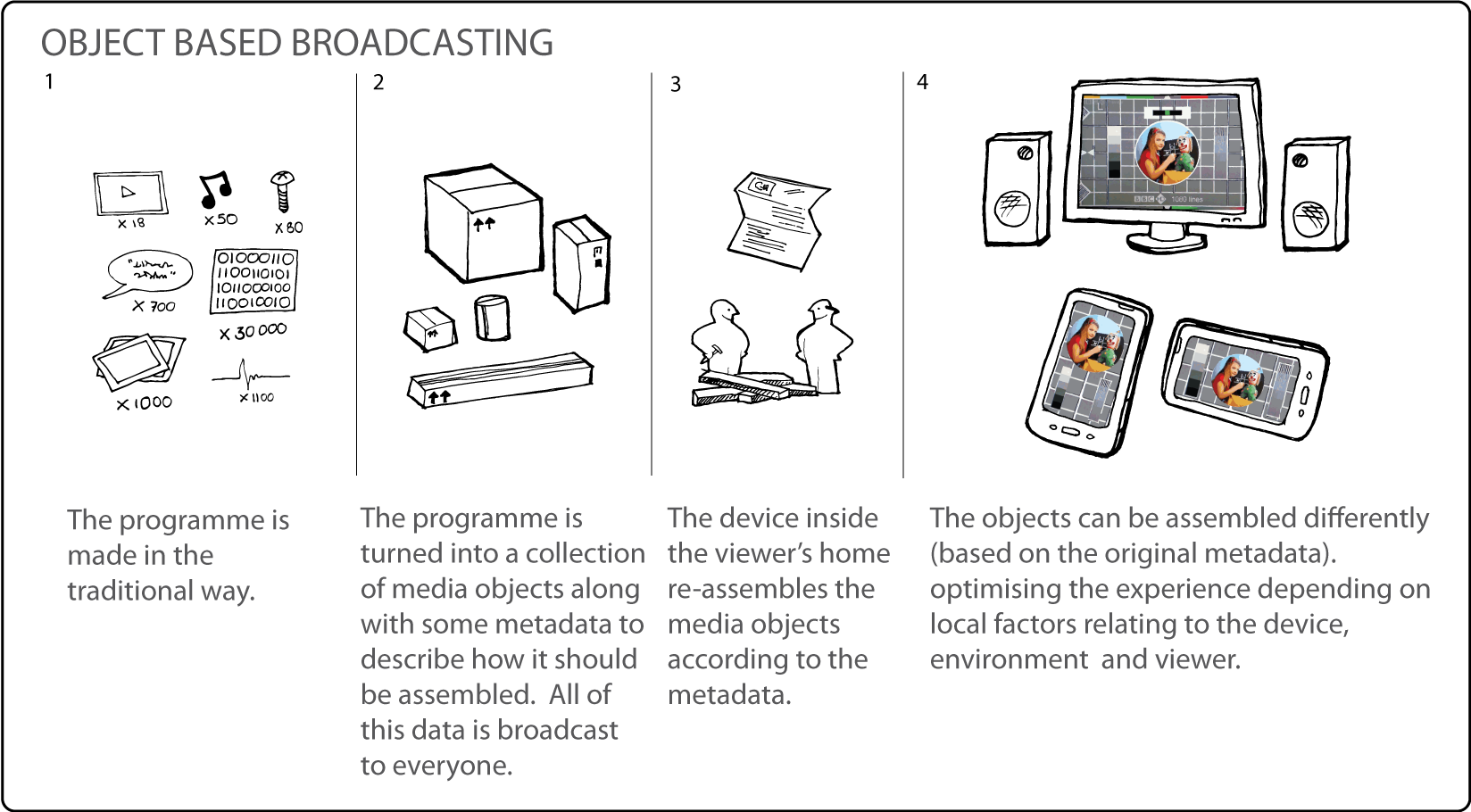 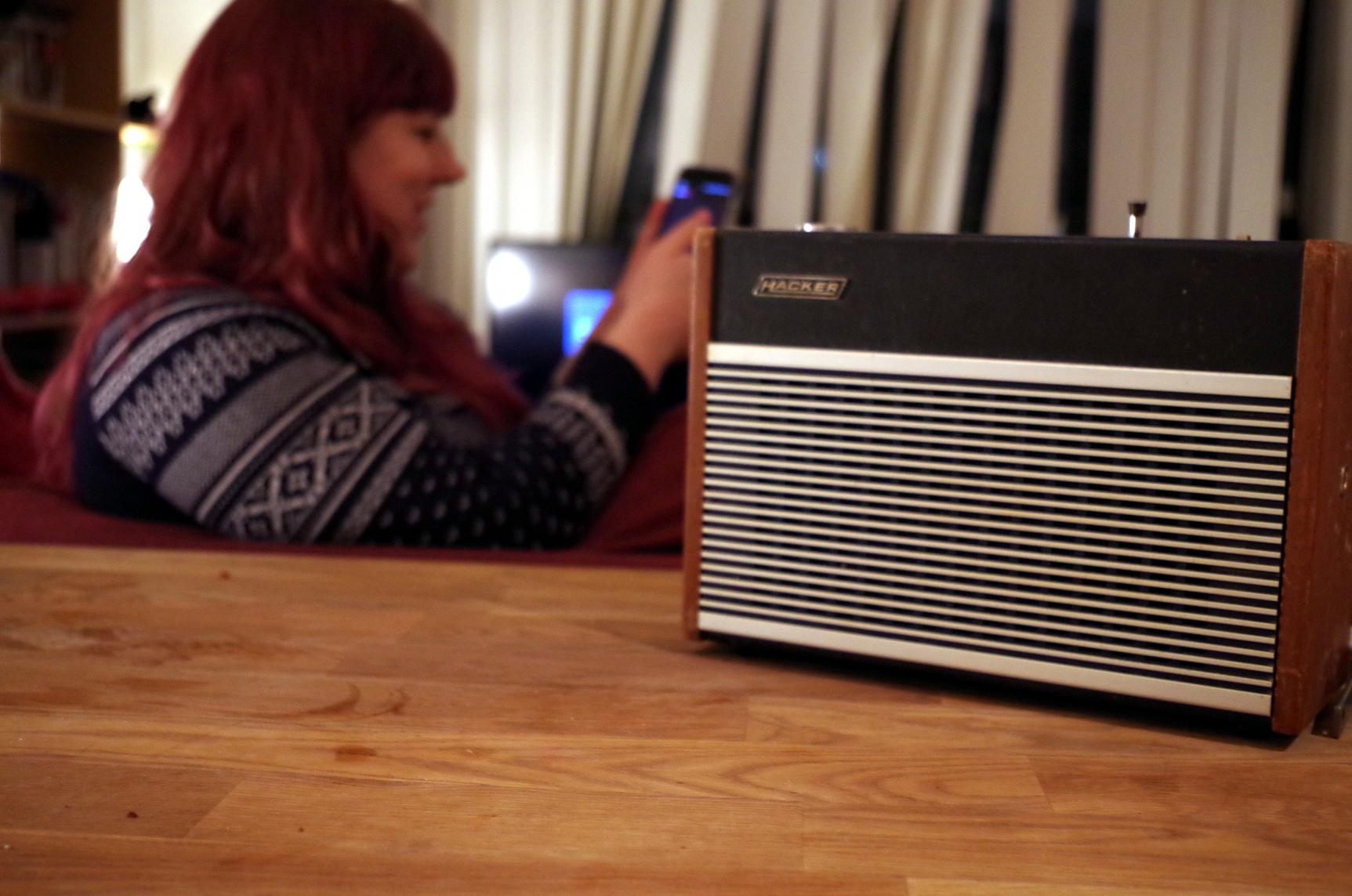 What this enables
Content that adapts to…..
the device or system
the environment
the person
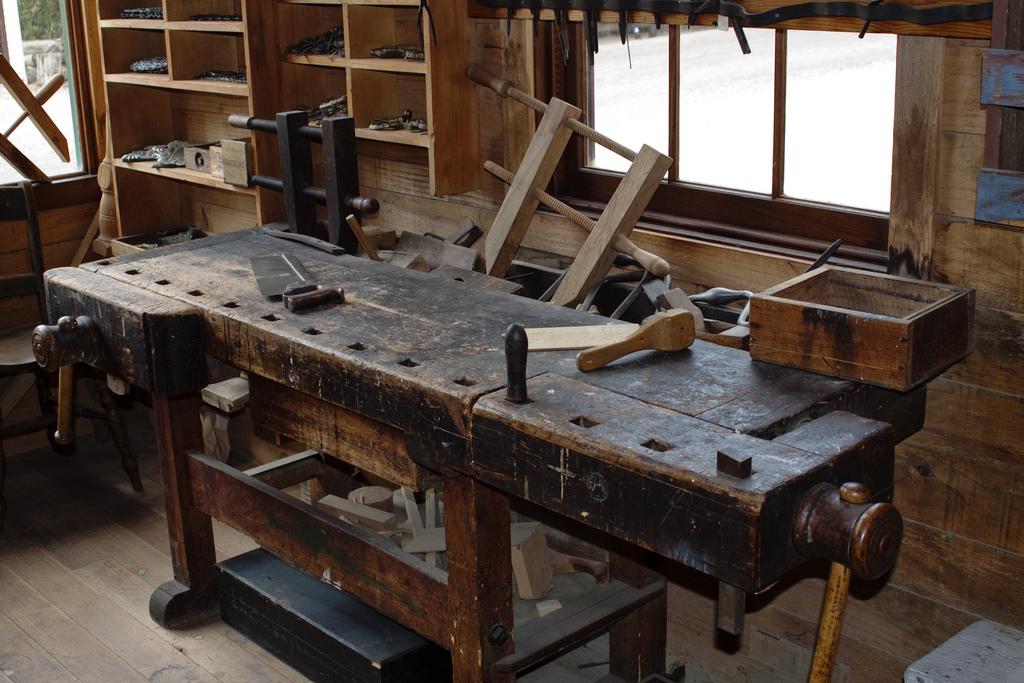 What we have made
Image: John McClumpha
https://www.flickr.com/photos/john_mcclumpha/4485039687
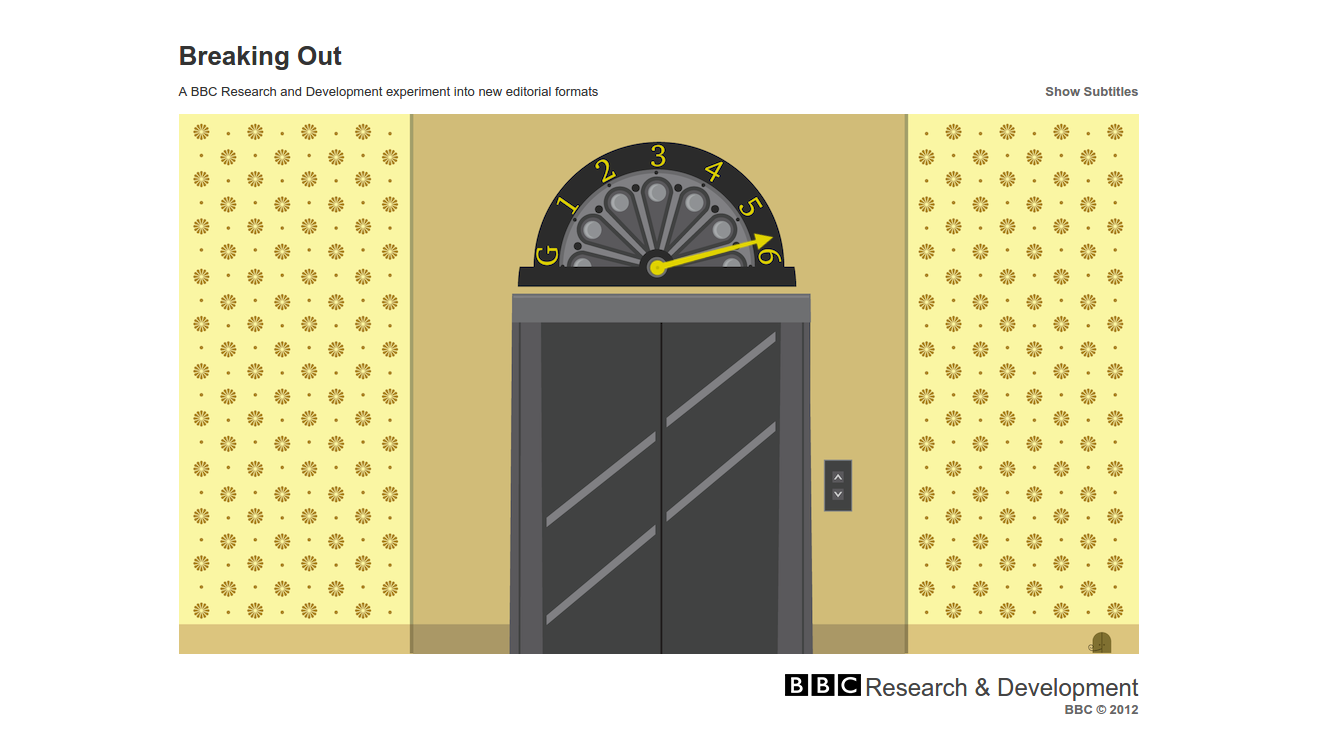 Breaking Out
http://www.futurebroadcasts.com/
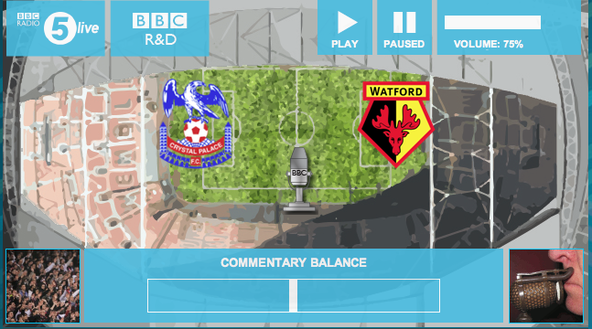 5 Live Football
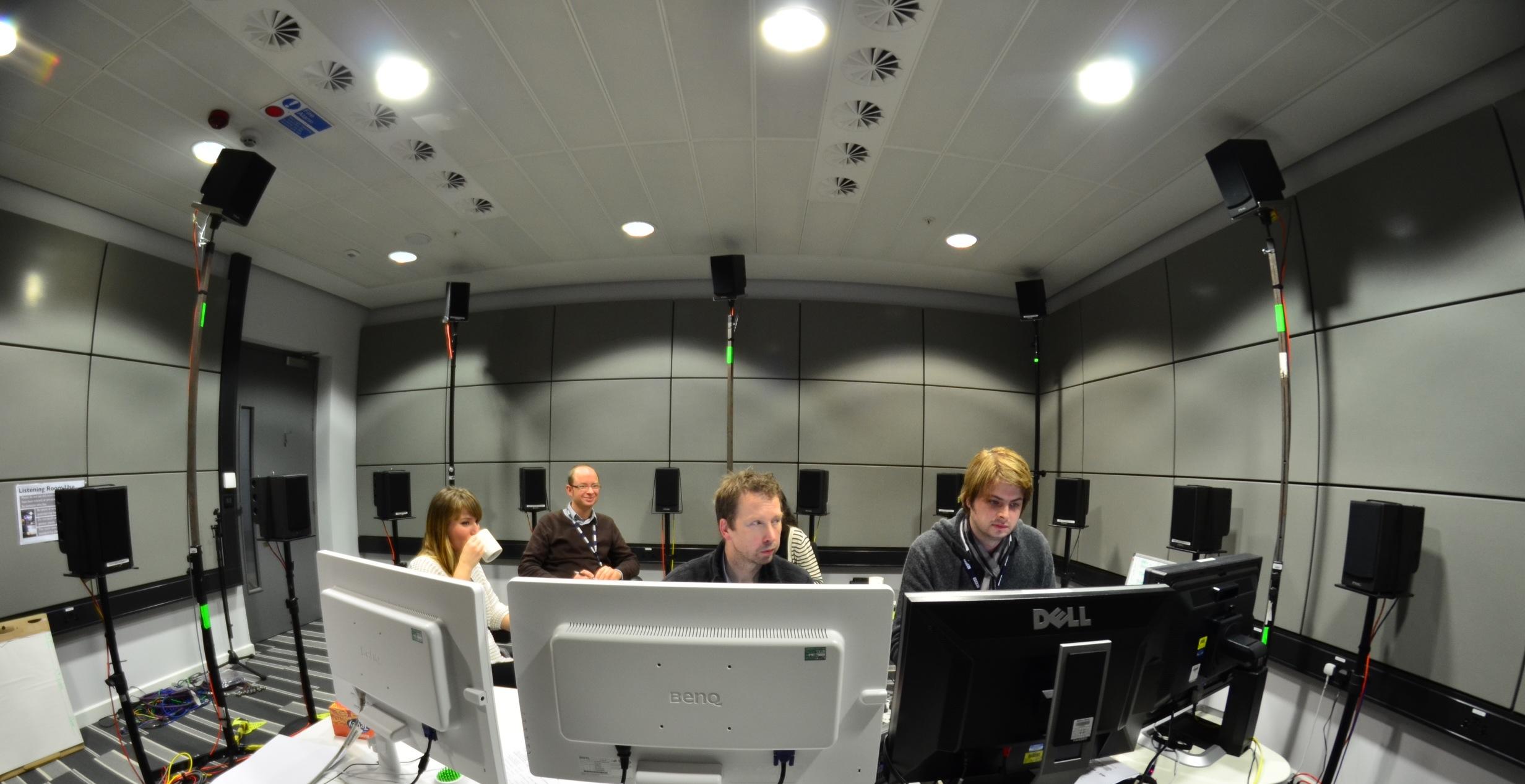 Pinocchio Production
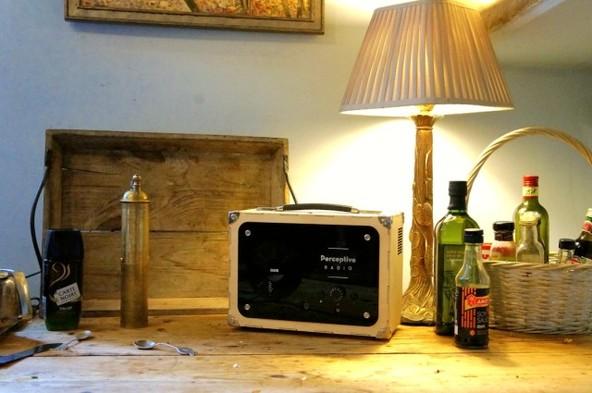 Perceptive Radio
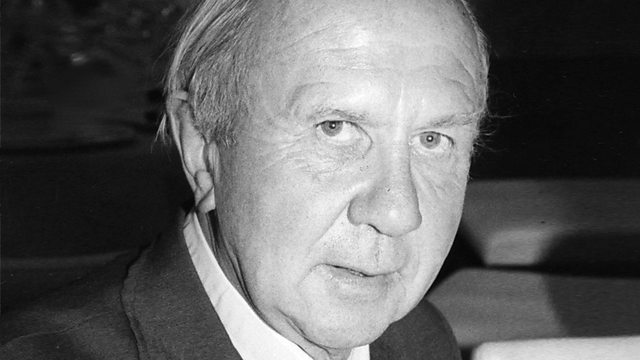 Variable Length Radio Documentary
Derek Tangye - The Cornish Gardner
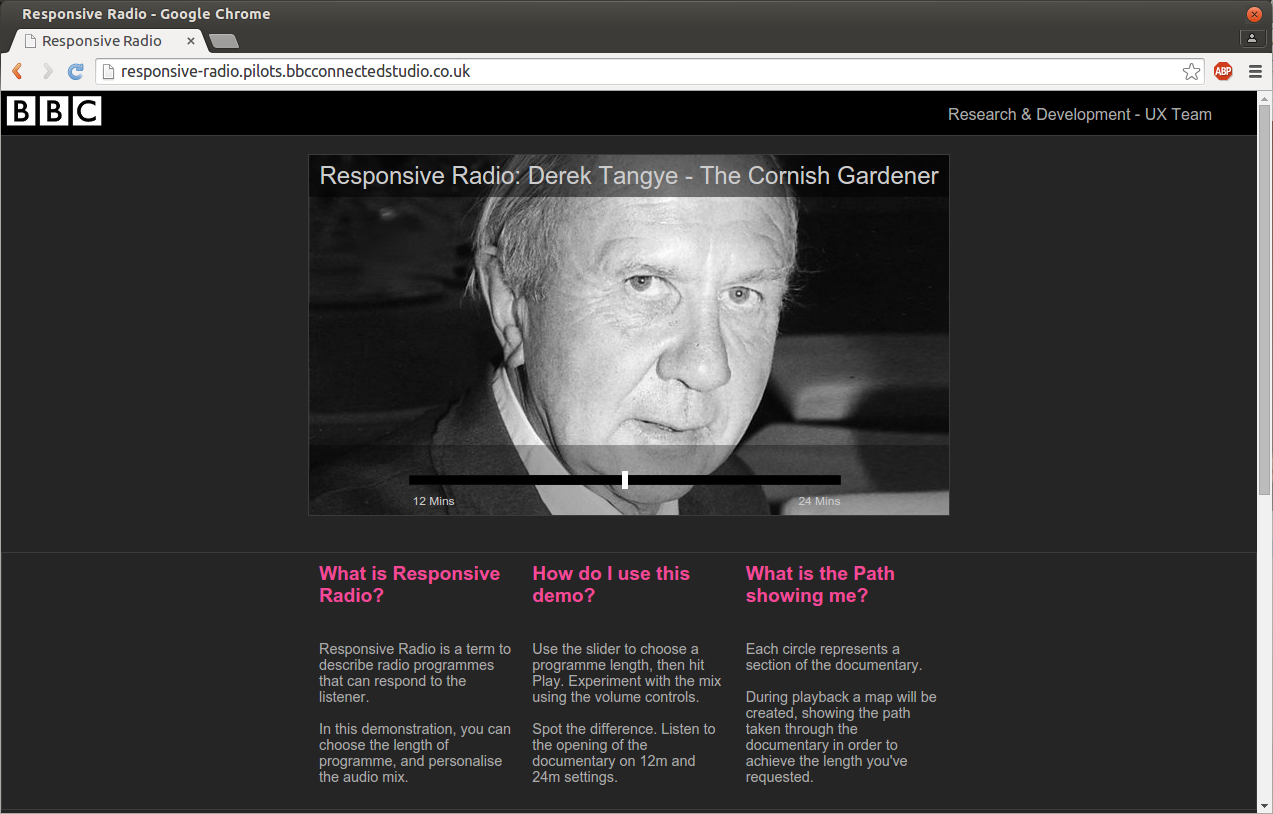 http://responsive-radio.pilots.bbcconnectedstudio.co.uk/
Deconstructing the narrative
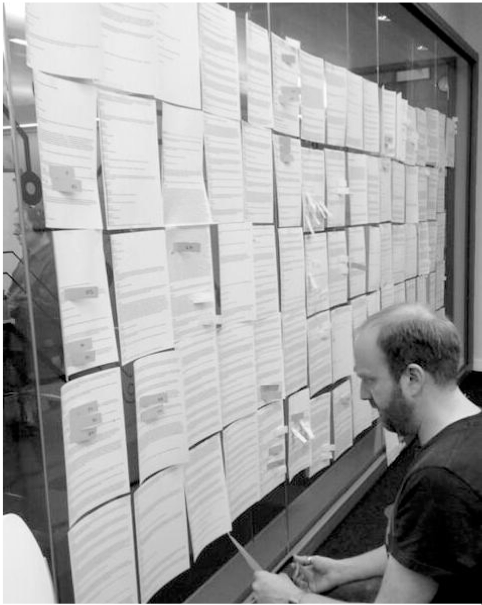 Work with producers
Analyze story arc
Identify core themes
Split audio into objects
Identify edits
Create narrative graph
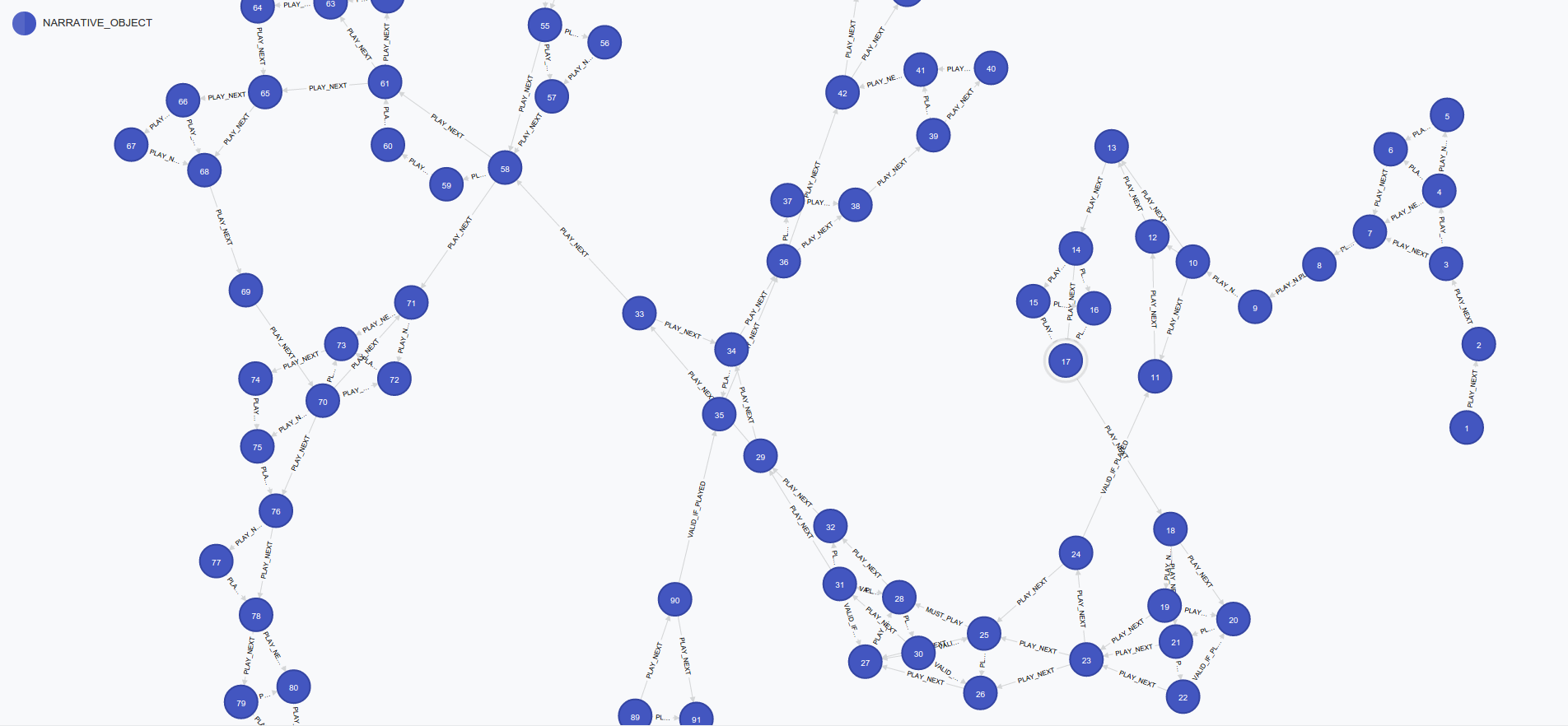 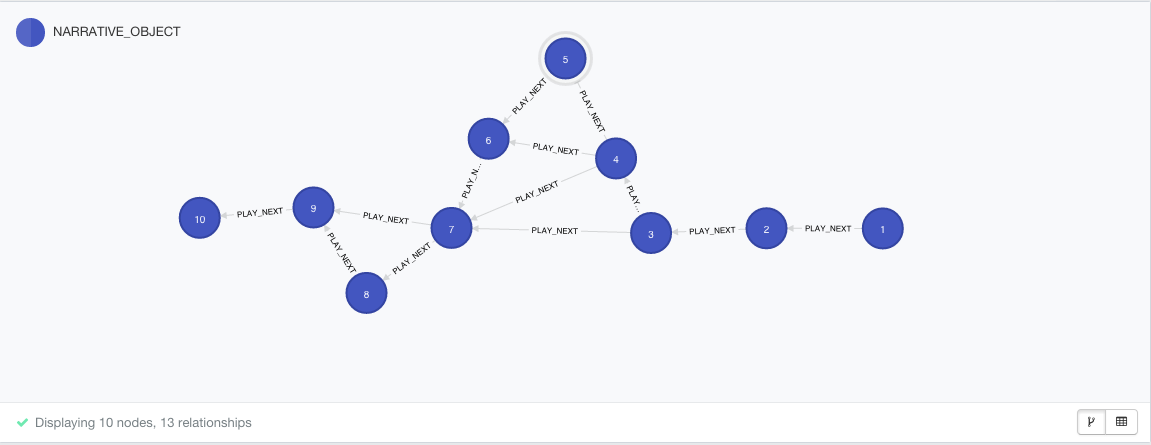 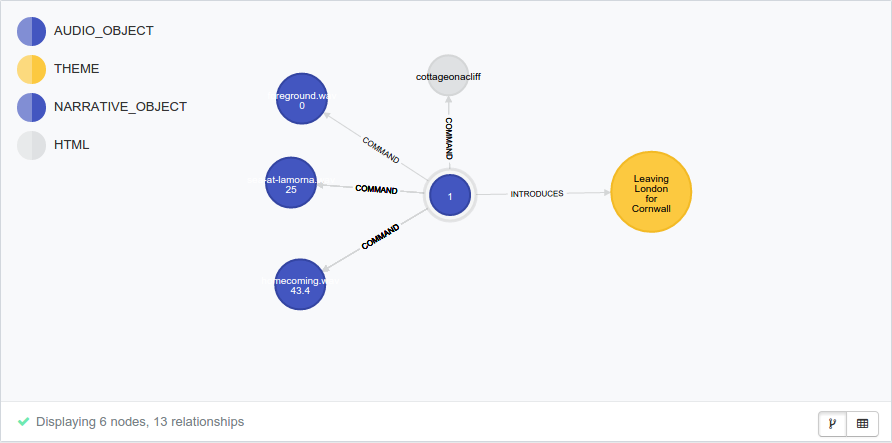 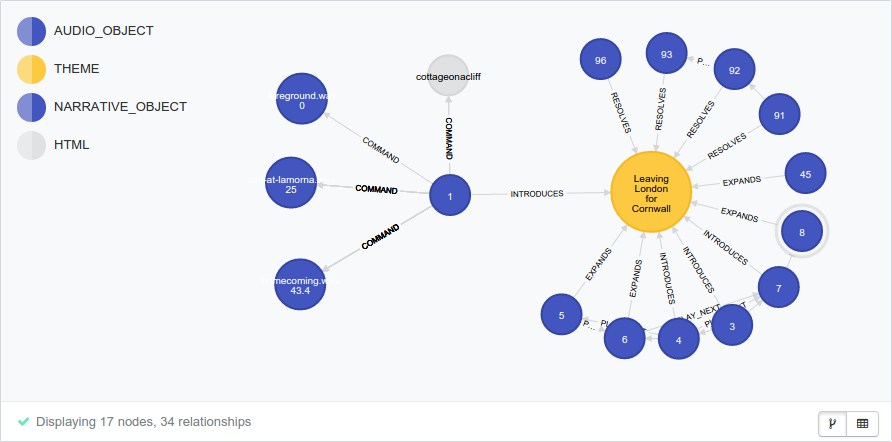 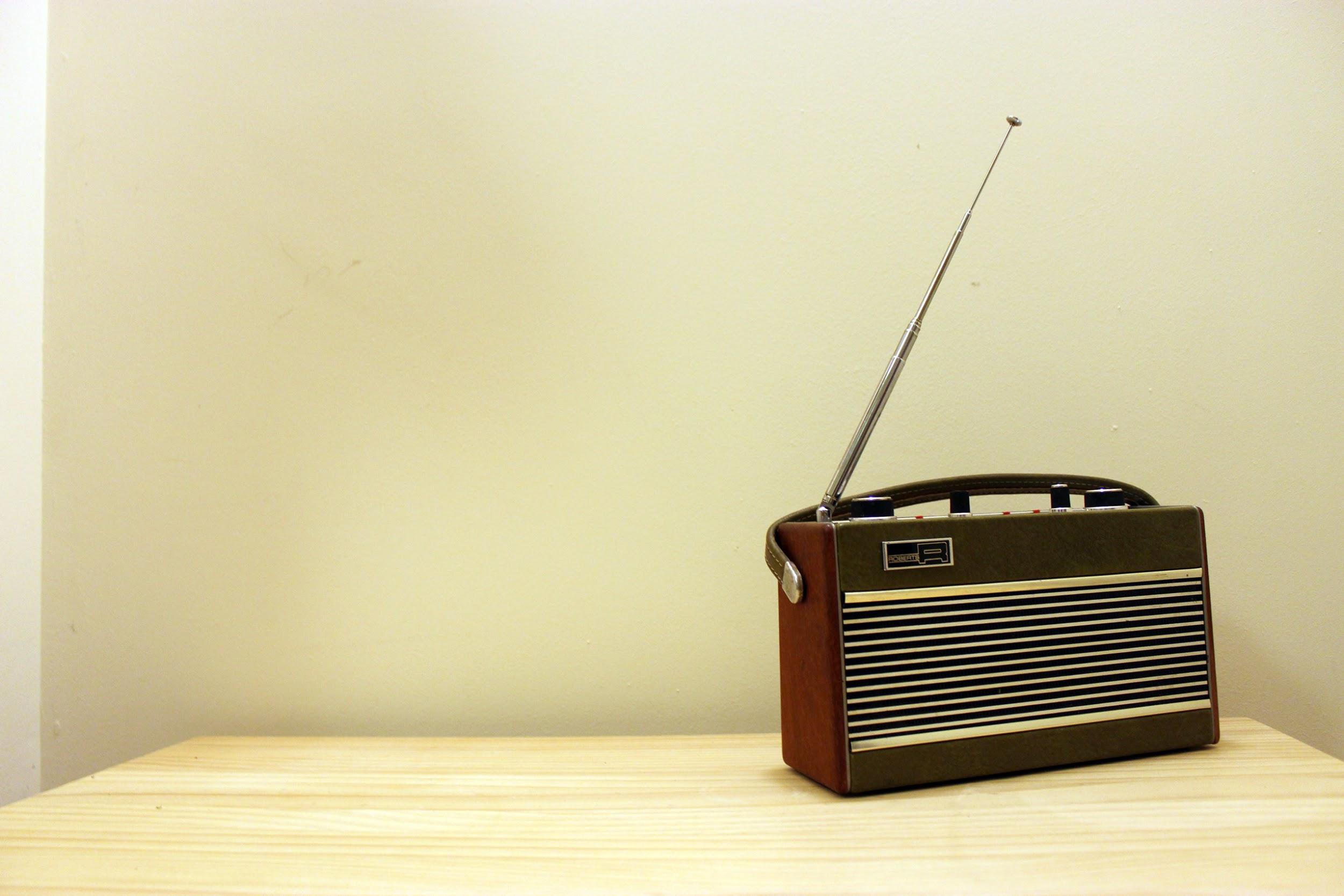 Thank You
Matthew Shotton
BBC R&D
Matthew.Shotton@bbc.co.uk
Image: Jasmine Cox